GrafikrapportUnges brug af tandpleje
Undersøgelse om unges brug af tandpleje

Gennemført af CEM Institute – Voxmeter for

TANDLÆGEFORENINGEN
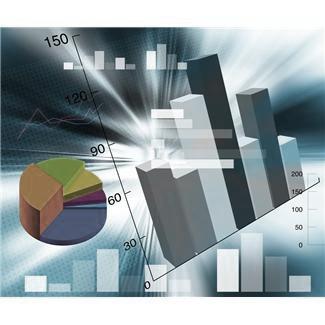 Metode
Undersøgelsen er baseret på 500 interview med et nationalt repræsentativt udsnit af mænd og kvinder 18-25 år.
Interviewene er gennemført via Internettet med medlemmer af Voxmeters Internetpanel. Panelet består udelukkende af personer, der er rekrutteret telefonisk i forbindelse med nationalt repræsentative interview. Det er således ikke muligt selv at tilmelde sig panelet. Det betyder, at panelet er repræsentativt for hele den del af befolkningen, der har adgang til Internettet. 
Interviewene er gennemført i perioden 22. juni til 3. juli 2013.
Frekvens – Tandlægebesøg
Q8. ”Hvor ofte går du til tandlæge?”
Base: 500
Der er en tendens til, at de unge går til tandlægen ca. 1 gang om året. Der er meget få, der aldrig går til tandlægen.
Frekvens - Tandlægebesøg
Q9. ”Hvornår har du sidst været til tandlæge?”
Base: 500
To tredjedele af de unge har været til tandlægen inden for det seneste år.
Frekvens – Årsag til få tandlægebesøg
Q10. ”Hvad er den eller de primære årsager til, at det er mere end 2 år siden, du har været til tandlægen? (max 2 svar)”
Base: 71
Af de 71 unge, der ikke har været til tandlægen inden for de seneste 2 år, er de to primære grunde, at det er for dyrt og at de ikke har råd.
Kryds – Køn, Tandlægebesøg
Q8. ”Hvor ofte går du til tandlæge?”
Base: 500
Grafen viser fordelen hvor ofte hhv. mænd og kvinder besøger tandlægen. Grafen viser, at kvinder oftere går til tandlægen end mændene.
Kryds – Køn, Årsag til få tandlægebesøg
Q10. ”Hvad er den eller de primære årsager til, at det er mere end 2 år siden, du har været til tandlægen? (max 2 svar)”
Base: 71
Grafen viser de primære årsager til, at det er mere end 2 år siden, hhv. de adspurgte mænd og kvinder har været til tandlægen.  De øverste pile (mørkeblå) viser mændenes svar, mens dem neden for viser kvindernes. Mændenes grund er i højere grad, at de ikke er blevet indkaldt, mens kvinderne i særlig høj grad synes, det er for dyrt.
Kryds – Igangværende udd., Tandlægebesøg
Q8. ”Hvor ofte går du til tandlæge?”
Q5. ” Hvilken uddannelse er du lige nu i gang med?´”
Base: 316
Grafen viser hvordan forskelle i respondenternes besøg hos tandlægen opdelt ud fra, hvilken uddannelse, de er i gang med. Vær opmærksom på, at respondentgrundlaget er lille for dem under erhvervsuddannelse og korte videregående uddannelser.
Kryds - Mors udd., Tandlægebesøg
Q8. ”Hvor ofte går du til tandlæge?”
Q11. ”Hvad er din mors højst afsluttede uddannelse?”
Base: 459
Grafen viser hvordan forskelle i respondenternes besøg til tandlægen opdelt ud fra, hvilken uddannelse, deres mor har. Generelt set besøger de unge oftere en tandlæge, hvis de har en højtuddannet mor.
Kryds - Fars udd., Tandlægebesøg
Q8. ”Hvor ofte går du til tandlæge?”
Q12. ”Hvad er din fars højst afsluttede uddannelse?”
Base: 457
Grafen viser hvordan forskelle i respondenternes besøg til tandlægen opdelt ud fra, hvilken uddannelse, deres far har. De respondenter, hvis far har folkeskolen som højeste afsluttede uddannelse, går generelt mindre hyppigt til tandlægen.
Kryds – Region, Tandlægebesøg
Q8. ”Hvor ofte går du til tandlæge?”
Base: 497
Grafen viser hvordan forskelle i respondenternes besøg til tandlægen opdelt ud fra, hvilken region, de bor i. De unge i Region Hovedstaden går generelt mere til tandlægen end de unge fra andre regioner.
Kryds – Beskæftigelse, Tandlægebesøg
Q8. ”Hvor ofte går du til tandlæge?”
Q4. ”Hvad er din nuværende primære beskæftigelse?”
Base: 492
Grafen viser hvordan forskelle i respondenternes besøg til tandlægen opdelt ud fra, hvilken beskæftigelse, de har.
Kryds – Beskæftigelse, Tandlægebesøg
Q8. ”Hvor ofte går du til tandlæge?” Q10. ”Hvad er den eller de primære årsager til, at det er mere end 2 år siden, du har været til tandlægen? (max 2 svar)”
Base: 62
Grafen viser de primære årsager til, at det er mere end 2 år siden, respondenterne har været til tandlægen.  De øverste pile (mørkeblå) viser svarene fra de respondenter, der studerer, mens dem neden for viser svarene fra dem, der er i arbejde. For dem, der er i arbejde er grunden primært, at de ikke er blevet indkaldt, mens de studerende lægger vægt på det økonomiske aspekt.